Modelo GAS-Agro para o Desenvolvimento Sustentável
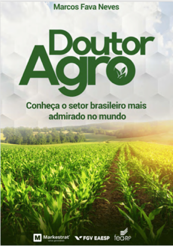 Prof. Dr. Marcos Fava Neves
Faculdade de Administraçao (FEA/RP) – Universidade de São Paulo, desde 1995
Escola de Administração de Empresas (EAESP/FGV), desde 2018
Center for Agricultural Business - Purdue University (Indiana/USA), desde 2013
PAA – FAUBA – Universidade de Buenos Aires, desde 2006
Criador da Markestrat (www.markestrat.com.br) em 2004
Especialista em planejamento estratégico no agronegócio    
www.doutoragro.com

Ma. Leticia Franco Martinez
Mestre e Doutoranda em Administração (FEA/RP) – Universidade de São Paulo
Criadora do Tripé Sustentável (@tripe_sustentavel no Instagram)
Pesquisas em Sustentabilidade e Agronegócio
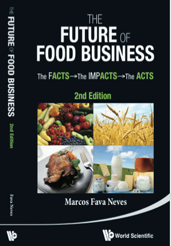 Como os Critérios ESG podem ser determinantes para a promoção da sustentabilidade em organizações do agronegócio e atração de investimentos potenciais?
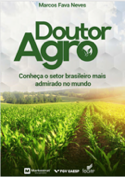 Evolução da Sustentabilidade
Amadurecimento da população + Avanço Tecnológico + Desastres Evidentes
Empresas são o recurso produtivo e são chave para evolução da sustentabilidade
John Elkington (1998) com o Modelo do Triple Botton Line (TBL) 
Desenvolvimento Sustentável: equilíbrio das atividades e processos organizacionais que vislumbrem preocupações de longo prazo no seu dia-a-dia.
Agenda 2030 foi criada como plano de ação para um futuro mais sustentável
17 Objetivos do Desenvolvimento Sustentável (ODS), que demandam medidas transformadoras e ousadas para que sejam alcançados.
Cenário Atual: Preocupação Maior com o Tema
Crise sanitária e econômica
Mudança das expectativas do consumidor e do investidor
Rastreabilidade da Cadeia Produtiva

Necessidade de medir o impacto das atividades: emissões de carbono
A Marfrig é o primeiro frigorífico brasileiro a figurar-se na Science Based Targets, iniciativa internacional que monitora as empresas que se comprometem em reduzir emissões de gases de efeito estufa (GEE) (Valor Invest/Marfrig).
Embrapa e a Bayer que fecharam uma parceria para desenvolver projetos de baixo carbono, com garantia de retorno financeiro aos produtores rurais (Valor Investe).
Investimentos Verdes
Títulos Verdes/Green Bonds: Títulos de renda fixa utilizados na captação de recursos para projetos e ativos que visam resultados positivos do ponto de vista ambiental ou climático, ou seja, basicamente a precificação do que deixou de ser emitido para gerar possíveis investimentos, encorajando as pessoas a compreender o valor desse tipo de atitude e estimulando a utilização e técnicas menos poluentes.

 A S&P Dow Jones introduziu um novo conjunto de pontuações ambientais, sociais e de governança, sigla em inglês ESG, dando aos profissionais de investimento, analistas e corporações uma visão do desempenho das empresas em questões socioambientais.
Indicadores selecionados para a análises ESG - S&P Dow Jones Índice
Reconhecimento de questões ESG e o papel que os fatores ESG podem desempenhar;
Compreender o impacto financeiro potencial das exposições ESG;
Implementação de estratégias para gerenciar riscos ESG ou capitalizar oportunidades relacionadas a ESG;
Mensuração dos principais indicadores de desempenho ESG para avaliar a eficácia da estratégia;
Validação ou auditoria externa das estratégias e resultados ESG declarados;
Comunicação transparente de estratégias de sustentabilidade corporativa e cumprimento de metas;
A B3 está atualizando os seus índices de desenvolvimento sustentável e carbono
Índice de Sustentabilidade Empresarial (ISE), índice que qualifica empresas que possuem boas práticas socioambientais.

Índice de Carbono Eficiente (ICO2), aquele que qualifica empresas transparentes em relação as suas emissões de gases do efeito estufa (GEE).
Tem atualmente 26 companhias com 28 ações correspondendo a 52% do valor de mercado da bolsa B3, dentre elas estão JBS e Natura. Para o Biênio 2020-2021 é esperado o fortalecimento desses critérios (Valor Investe).

Segundo a Associação Brasileira das Entidades dos Mercados Financeiro e de Capitais (Anbima), a quantia aplicada no Brasil em fundos de ações sustentáveis cresceu 29% nos últimos 12 meses, totalizando R$ 543,4 milhões em junho, ou seja, tem-se aqui uma grande oportunidade.

Cenário Promissor!
Modelo GAS-Agro para o Desenvolvimento Sustentável
O modelo apresentado a seguir é baseado nos critérios ESG do Índice Dow Jones: Environment, Social and Governance.

Cada um dos três critérios possui tópicos relevantes dentro do seu conceito, resultando em um inventário de temas direcionadores para uma atuação responsável por parte de organizações do agronegócio rumo à Agenda 2030.
Objetivos do Desenvolvimento Sustentável
No Stockholm EAT Food Forum (2016) o diretor central do Stockholm Resilience Centre, vinculado à universidade de Stockholm, Johan Rockström, juntamente com Pavav Sukhdev apresentaram uma forma de compreender os ODS alinhados à indústria de alimentos (Stockholm Resilience Centre, 2016).

Importância do Agro para o Desenvolvimento Sustentável, já que está diretamente conectado à indústria dos alimentos no que diz respeito saúde, nutrição e cultura.
Objetivos do Desenvolvimento Sustentável – ODS ONU
Fornecer produtos ou serviços com respeito aos stakeholders, transparência, ética e integridade;
Implementar e manter a cultura da sustentabilidade;
Definir objetivos comuns na rede da empresa;
Trabalhar parcerias e alianças públicas e privadas, contribuindo para desenvolvimento de projetos maiores e para a inovação;
Medir impostos pagos e contribuição para o PIB, a situação econômica antes e depois do investimento
Estimular economia compartilhada;
Interagir de forma ativa com outros agentes na promoção do desenvolvimento econômico;
Buscar por certificações de sustentabilidade;
Equipes técnicas para auxilio em toda a cadeia de fornecedores e monitoramento;
Criação e gestão de fundos de investimentos em projetos GSA.
“Modelo GAS-Agro Para o Desenvolvimento Sustentável”
Governança (Governance)
Social (Social)
Oferecer boas condições de trabalho e saúde, seguindo leis trabalhistas (eliminar trabalho infantil); 
Oferecer salários adequados;
Agir considerando a equidade de gênero;
Permitir a diversidade de pensamentos;
Oferecer oportunidades para minorias e prover chances para seu desenvolvimento sustentável;
Investir em programas educacionais de formação de pessoas;
Melhorar o entorno, comunidades e cidades, fornecendo oportunidades de trabalho e melhoria de infraestrutura;
Comprar na comunidade e fortalecer pequenos negócios, valorizando seu conhecimento e atributos de imagem e mercadológicos;
Fortalecer as lideranças e fomentar a cultura direcionada para sustentabilidade, assim como outras formas de contribuições pela organização.
Governança
Social
Ambiental
ESG- Agro
Sustentabilidade
Ambiental (Environmental)
Medir a pegada hídrica, de carbono, de energia e aumentar sempre que possível a eficiência;
Usar fontes renováveis, gerir resíduos e praticar economia circula (fomentar a reciclagem e reutilização);
Promover rastreabilidade de toda a cadeia de produção;
Estimular esforços de proteção ambiental dos membros da rede (fornecedores, distribuidores e outros);
Proteger a biodiversidade, fauna e flora, florestas/reduzir o desmatamento ilegal e aumentar a recuperação de áreas degradadas e da fauna e flora;
Produzir com eficiência e responsabilidade com o meio ambiente;
Encontrar e fomentar mecanismos de financiamento e recompensas ambientais, modelos de ecoturismo;
Encontrar métodos naturais de controle de adversidades (pragas, doenças e outros).
Tomar ações no sentido do planet-friendly diets (dieta amiga do planeta).
Governança (Governance) (1/2)
Exemplos
Parcerias com a Embrapa: Boi Carbono Neutro da unidade do Mato Grosso do Sul, que envolve a técnica de Integração Lavoura Pecuária Floresta (ILPF) já foi aderida internacionalmente em países como a Nova Zelândia.
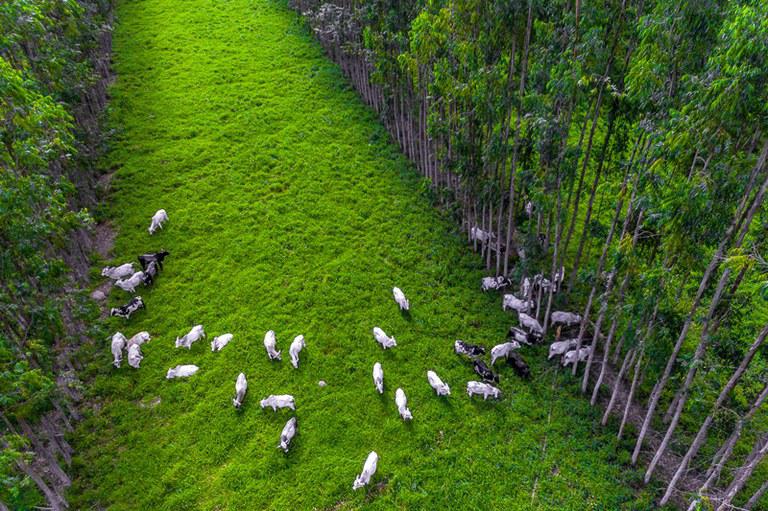 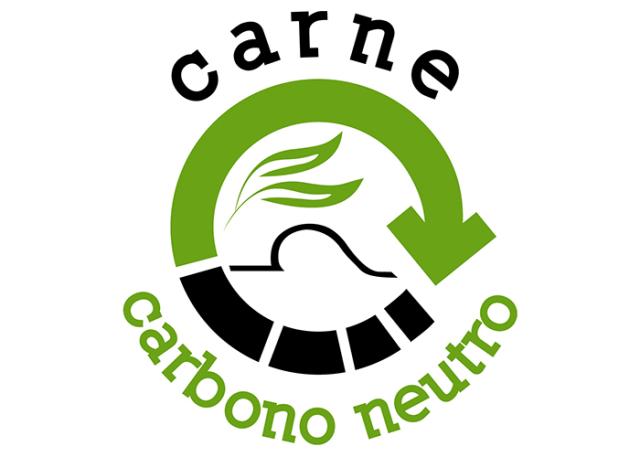 Governança (Governance) (2/2)
Ambiental (Environmental) (1/2)
Exemplo
Unilever anunciou que vai eliminar o uso de derivados de petróleo como matéria-prima dos seus produtos.
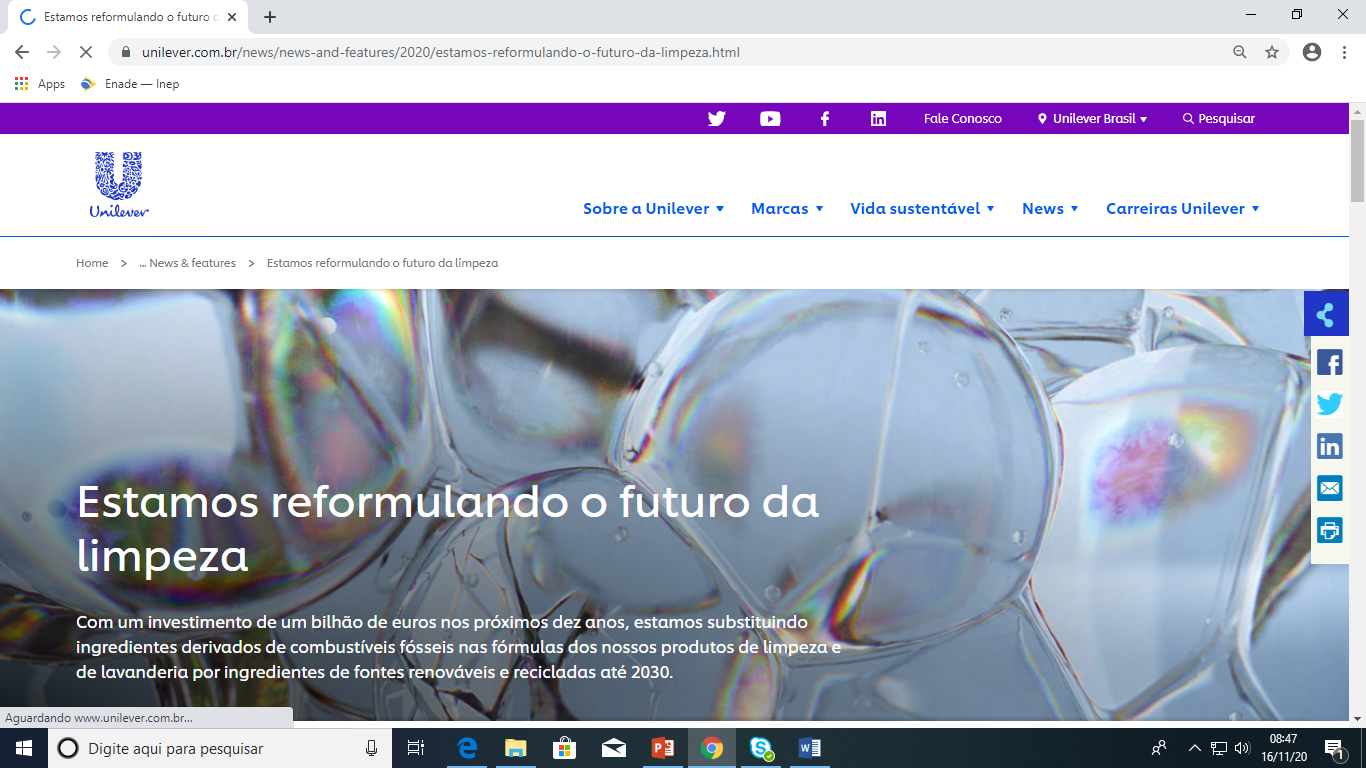 Exemplo
A Marfrig tem a meta de reduzir em 43% as emissões da produção e do consumo de energia elétrica até 2035, com base em 2019.
Plano Marfrig Verde+ que prevê que, até 2030, toda a cadeia produtiva seja sustentável e não cause desmatamento. Foi criada ainda uma linha de carne carbono neutro, em parceria com a Embrapa (Marfrig, 2020).
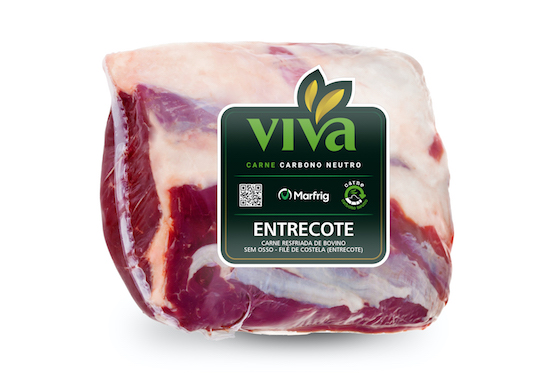 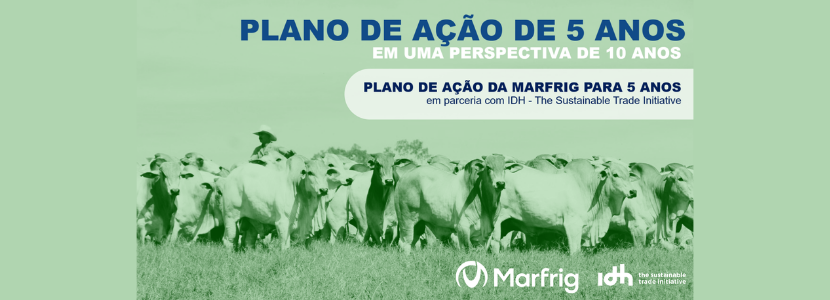 Ambiental (Environmental) (2/2)
Social (1/2)
Exemplos
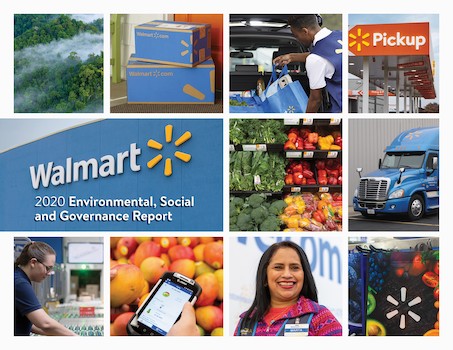 Walmart cortou cerca de 230 milhões de toneladas de gases de efeito estufa de sua cadeia de suprimentos nos últimos 3 anos. Priorizou a contratação de mais mulheres, a redução do desperdício de embalagens e o uso de menos energia, seguindo o caminho certo para atingir sua meta de emissões para 2030 (Bloomberg Green, 2020).
Exemplos
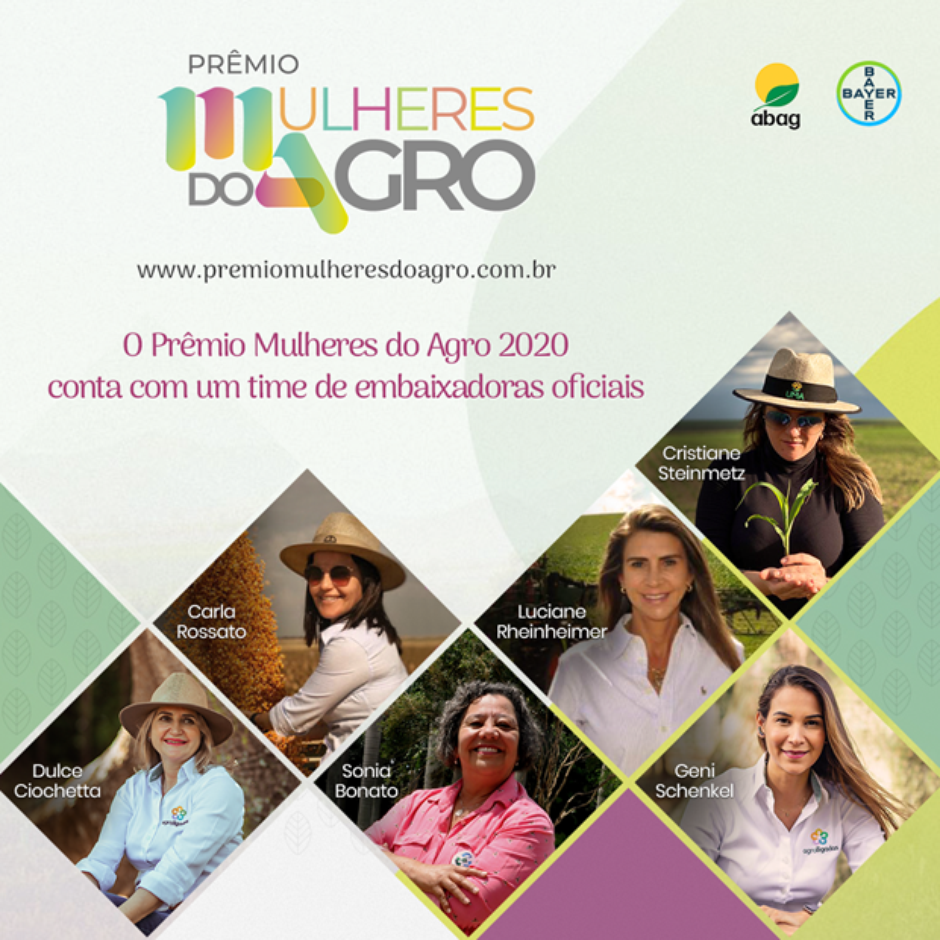 Mulheres do Agro: uma premiação idealizada pela Bayer e pela Associação Brasileira do Agronegócio (Abag), que incentiva as mulheres a entrarem no setor agropecuário, voltadas para o tema da Gestão Inovadora.
Social (2/2)
Caso: We Make it Possible - DSM
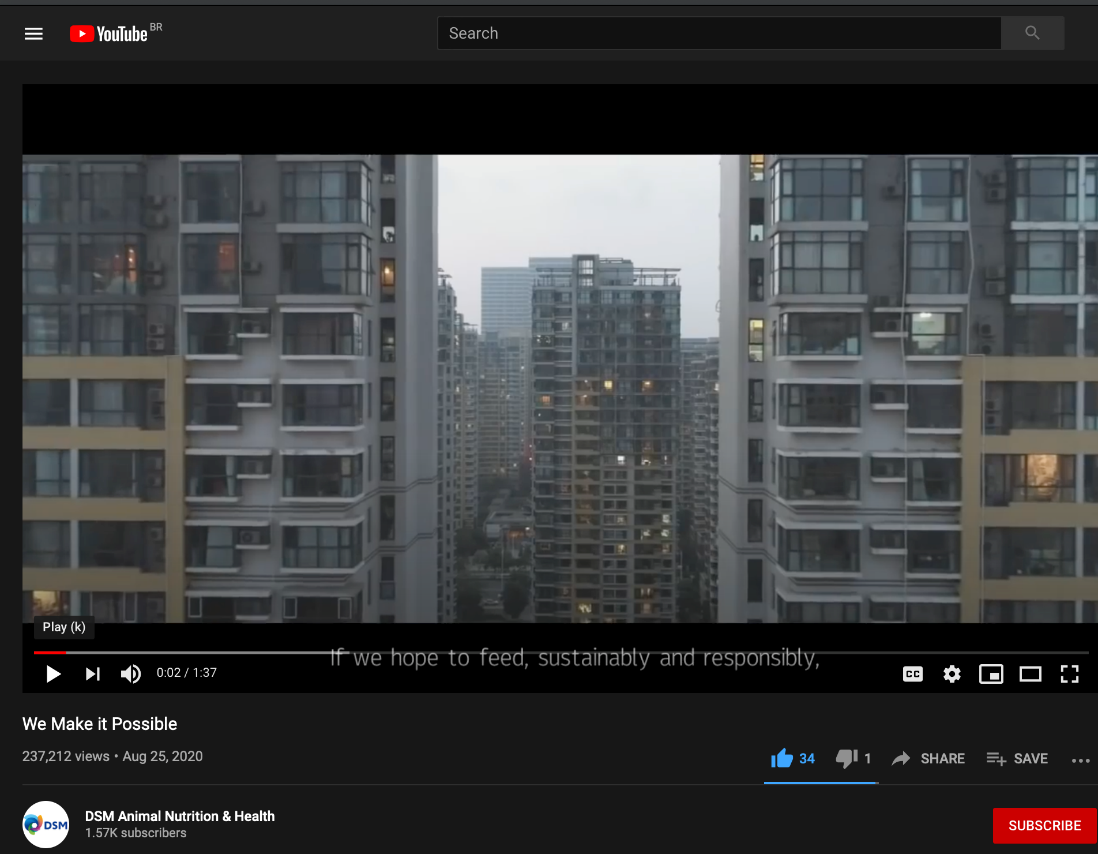 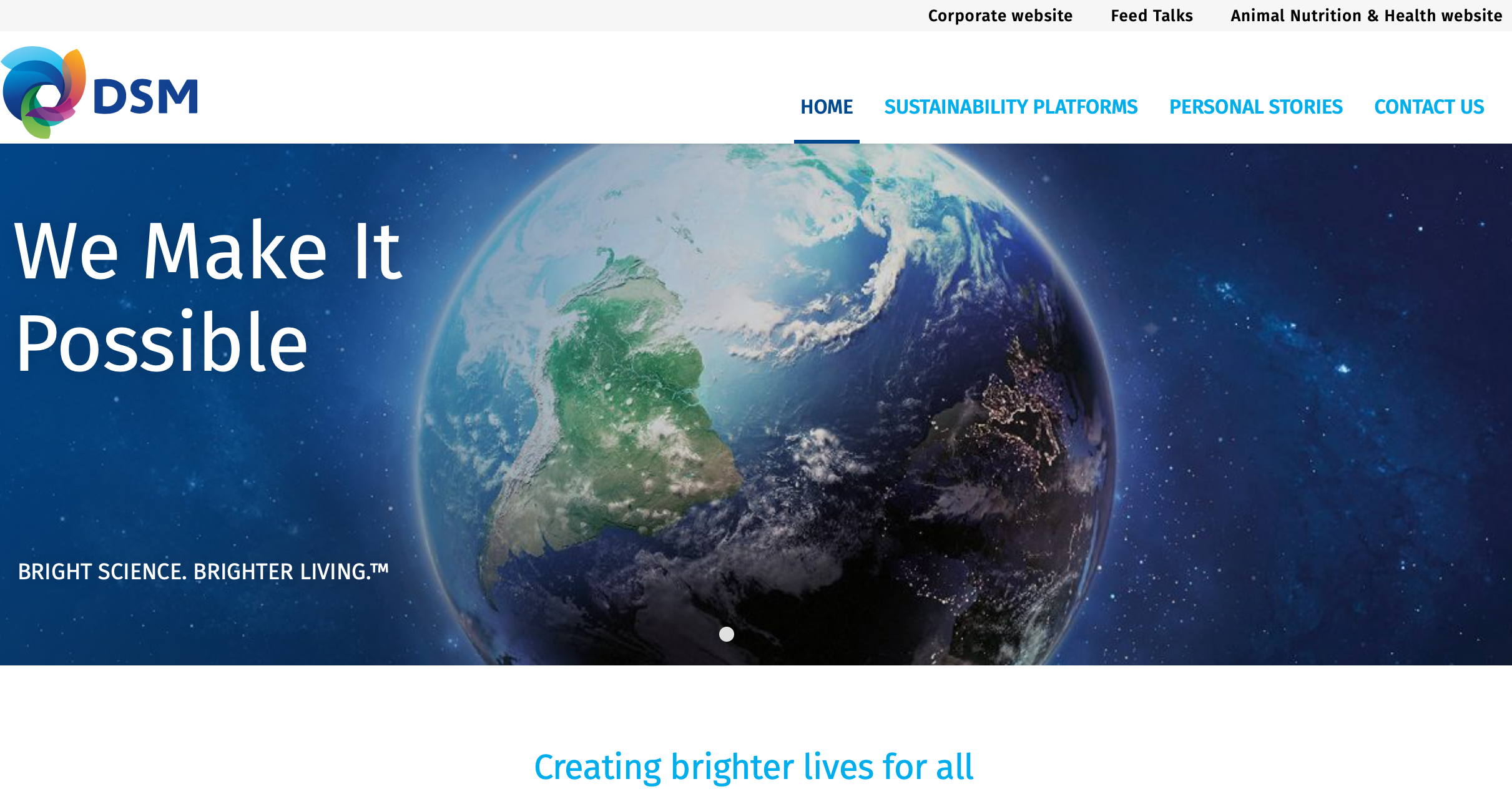 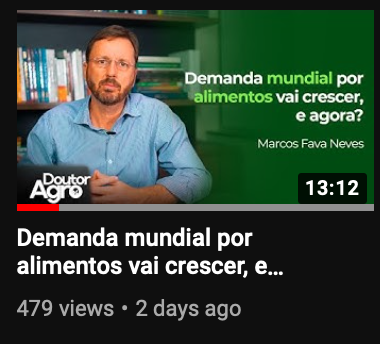 Implicações Gerenciais
Um dos maiores desafios do agronegócio brasileiro é defender suas qualidades e apresentar seus resultados em números para o mundo.
Os critérios ESG vêm como prova do desempenho em sustentabilidade das organizações do setor no país. 
A expectativa é que esses relatórios baseados em índices reconhecidos possam comprovar cada vez mais o potencial do Brasil.
Os próximos passos são elaborar projetos em cada um dos tópicos do modelo GAS-Agro para que a empresa possa melhorar nos aspectos que valem para a sustentabilidade.